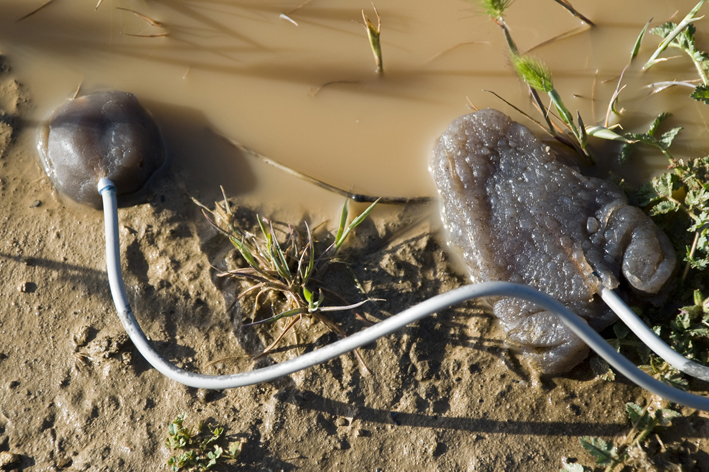 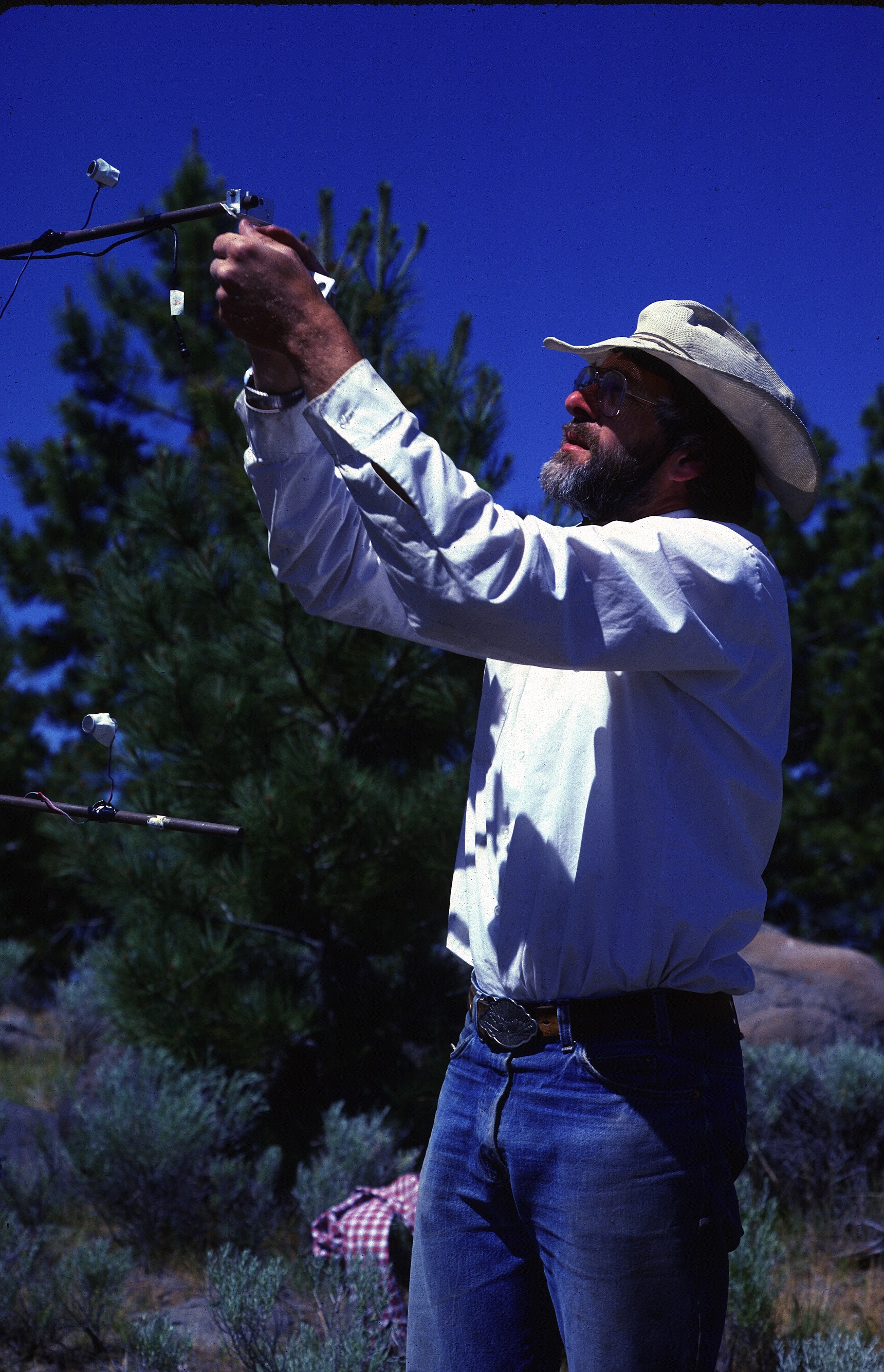 Measuring
Operative
Temperature
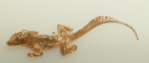 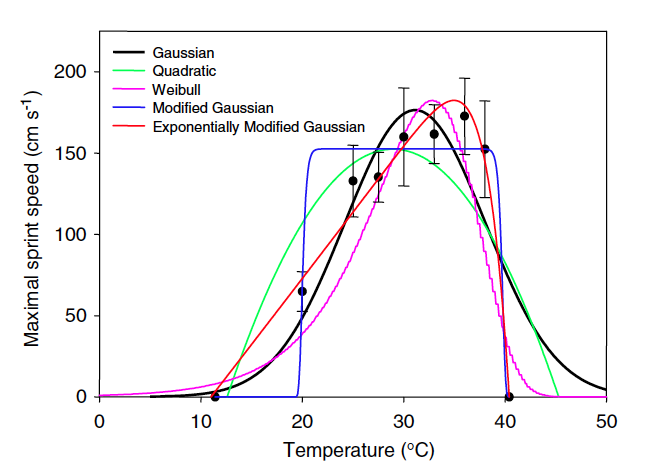 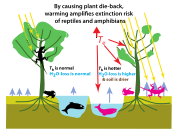 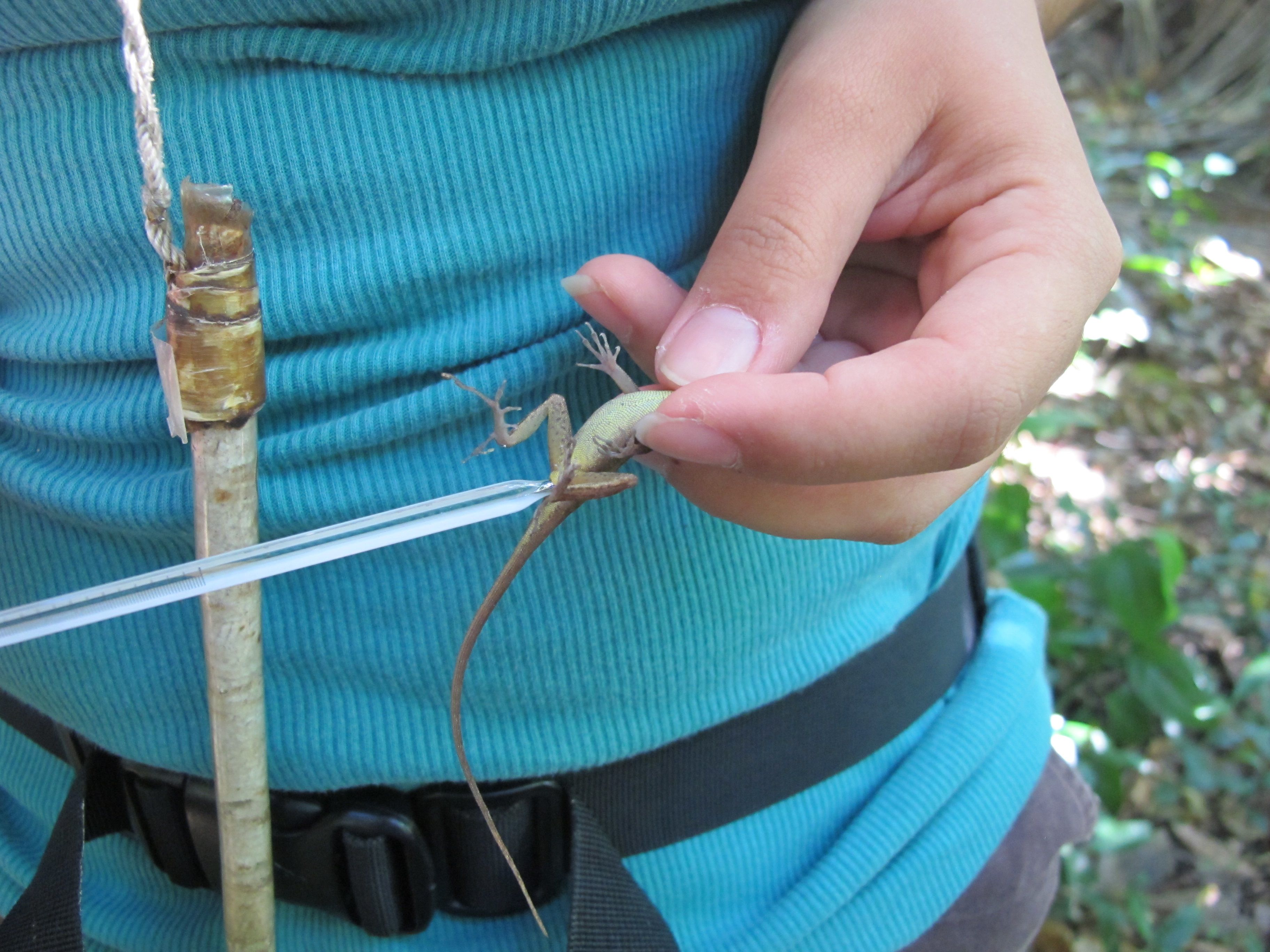 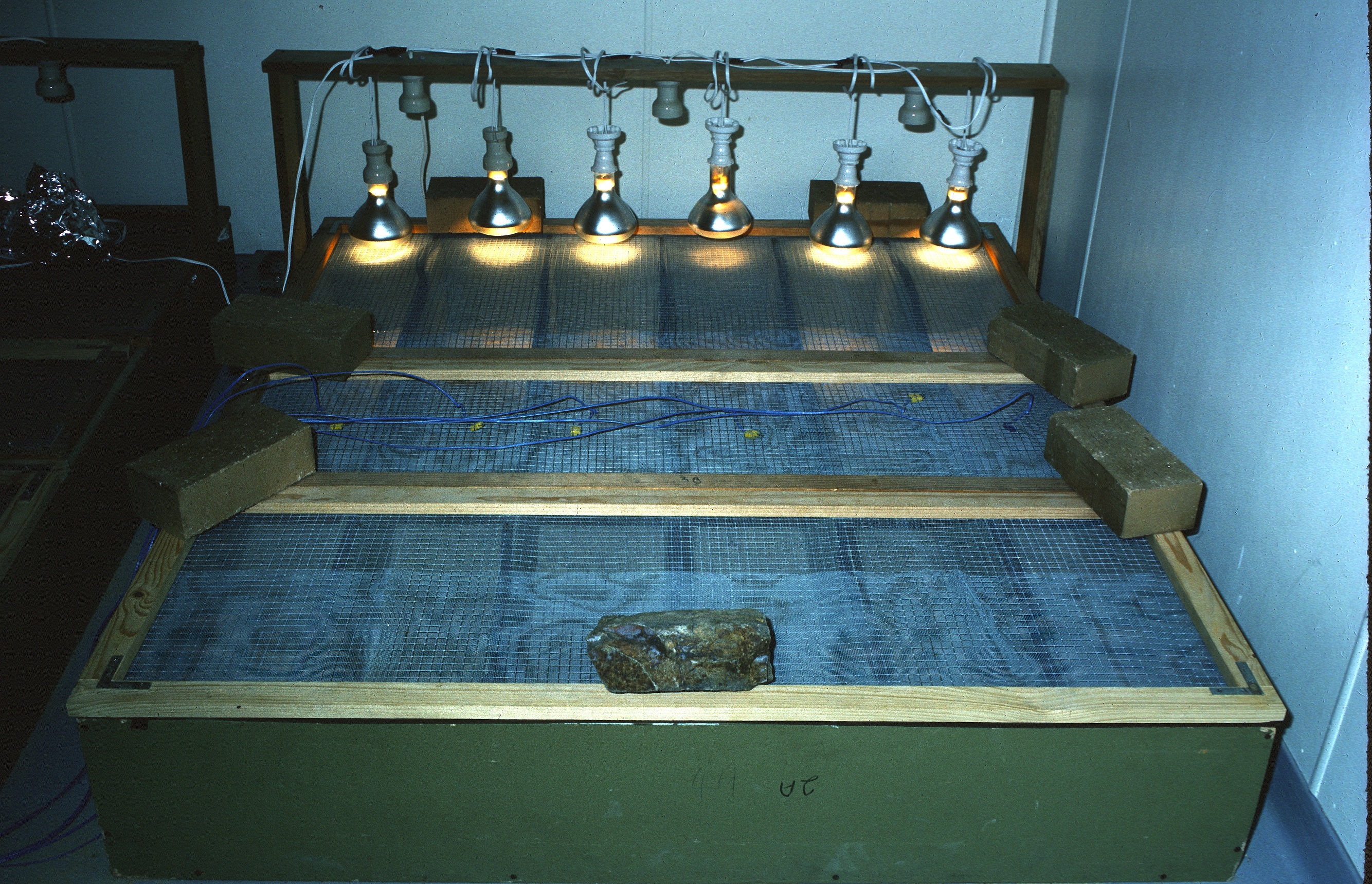 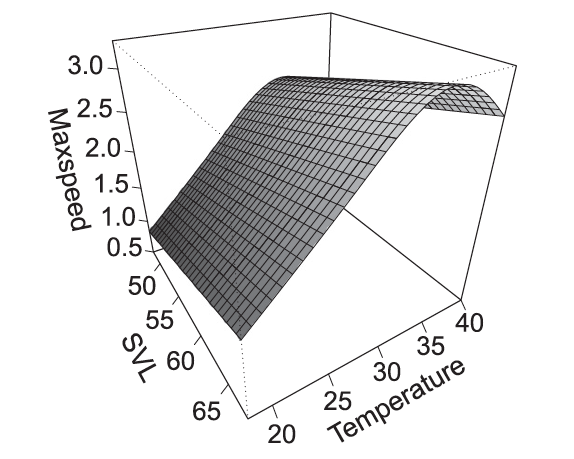 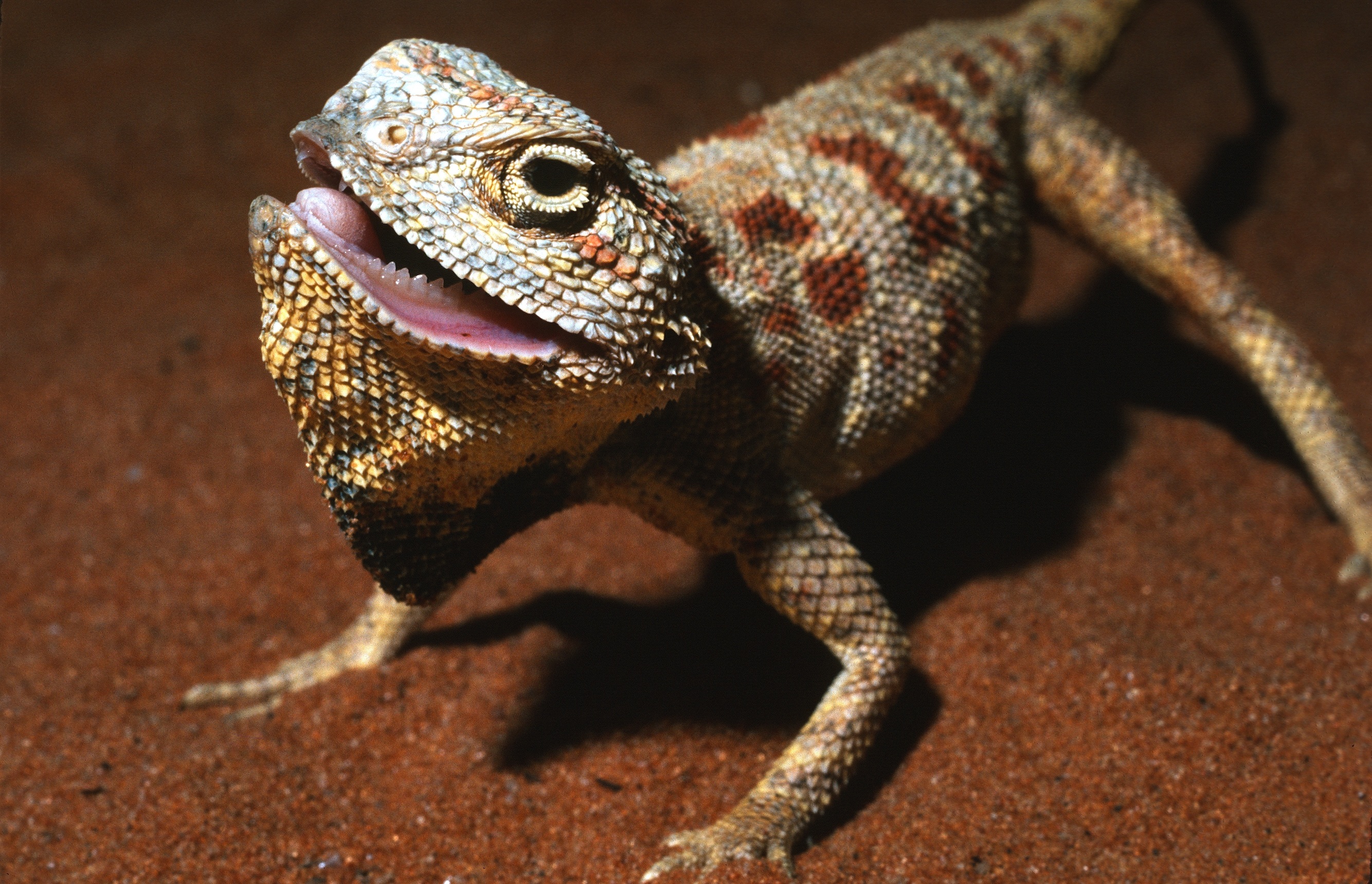 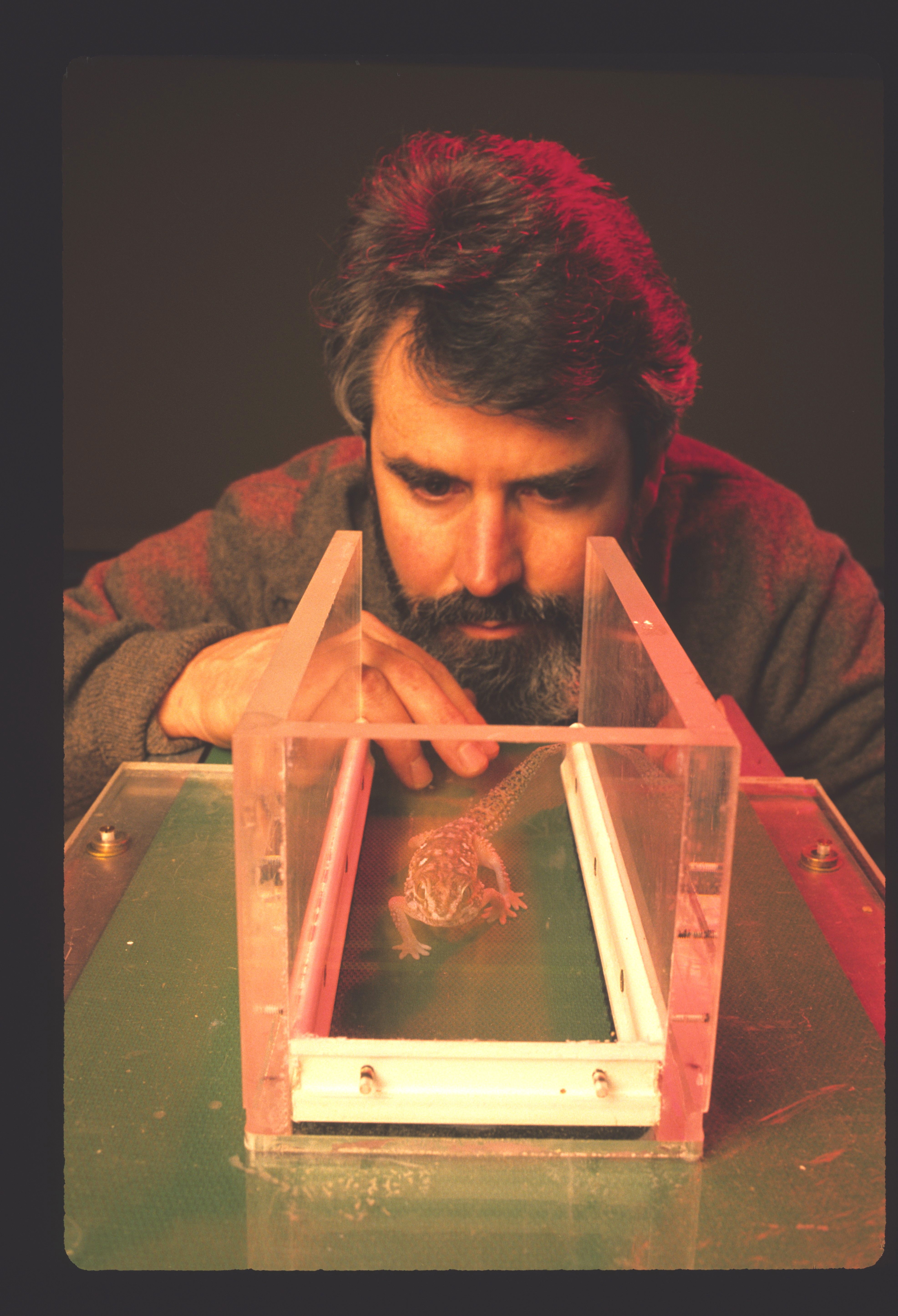 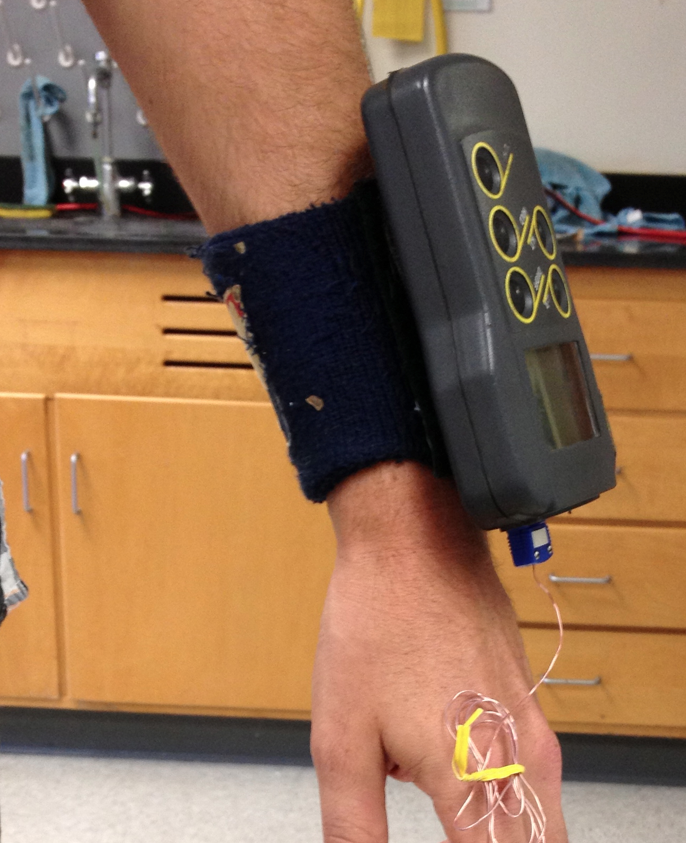 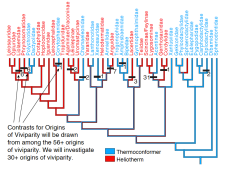 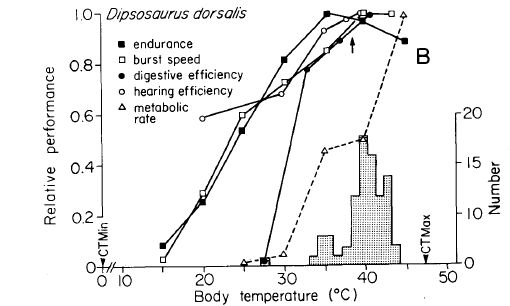 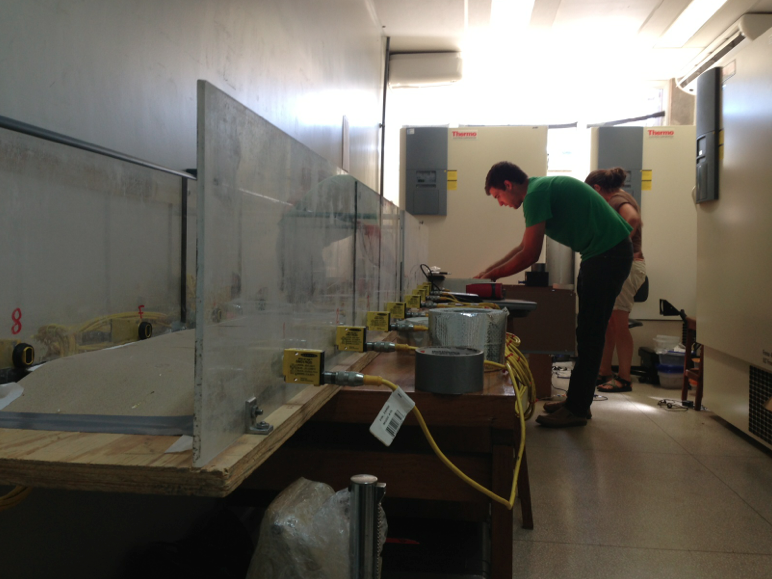 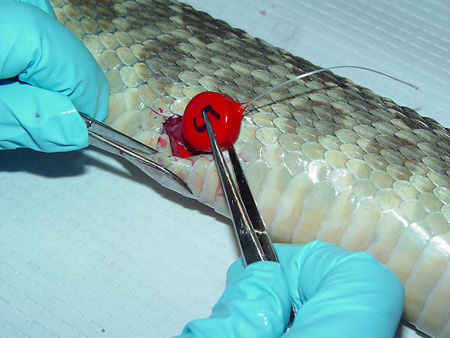 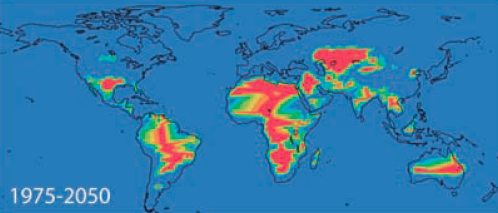 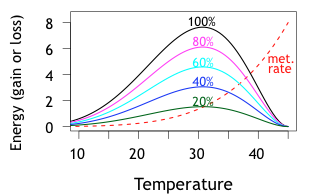 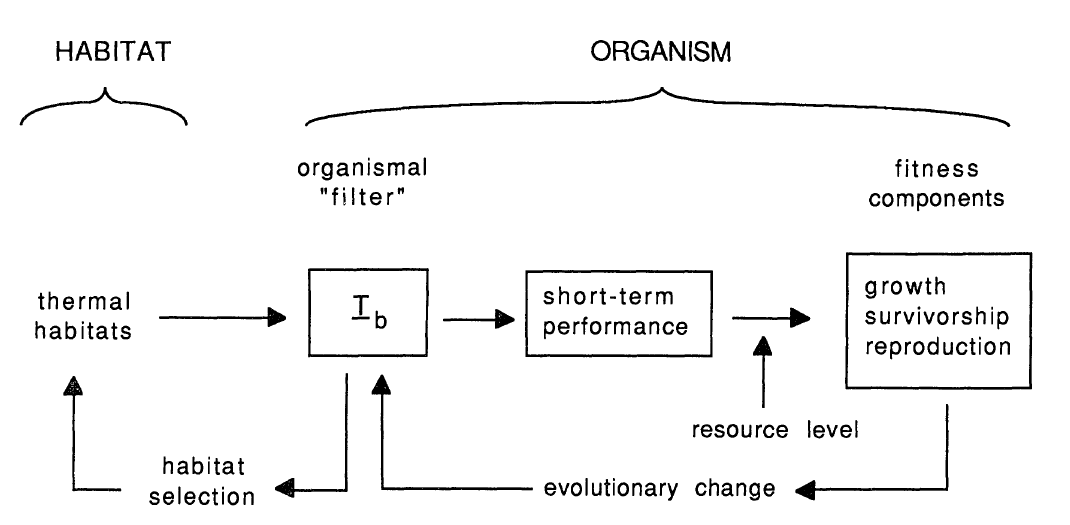 thermoregulation
morphology
thermoregulatory
behavior
Tb
Huey, Am Nat 1991
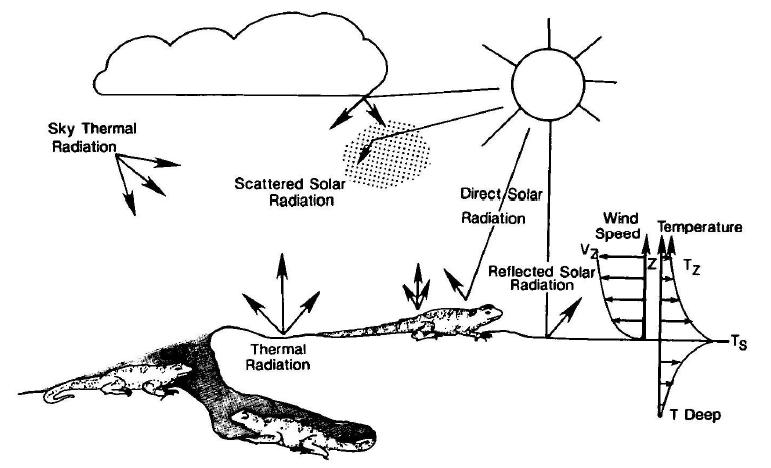 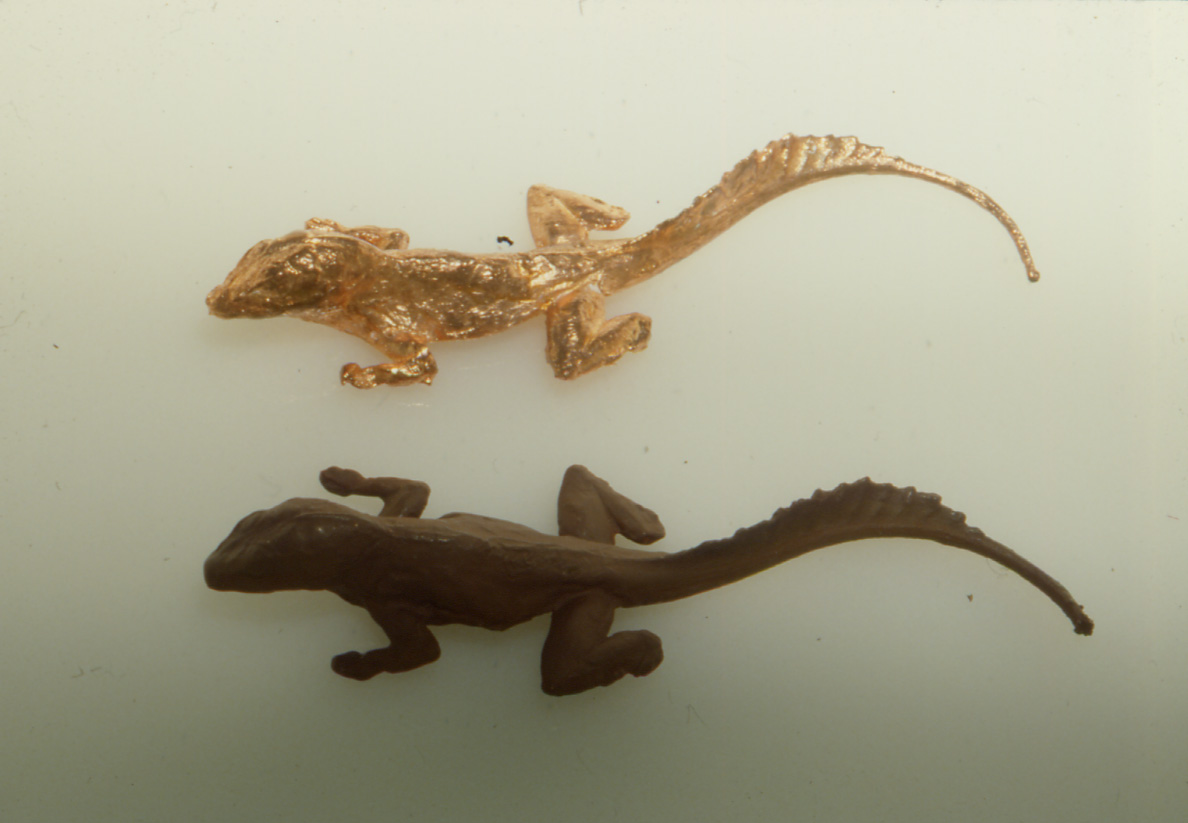 B. Grant & W. P. Porter, 1992
courtesy Paul Hertz
Estimating operative temperatures*,   “Te”
Te  = Ta +  ∆TR
* equilibrium Tb of a dry-skinned ectotherm at a particular spot
Te max 
   (surface in sun)
hrrestriction
Temperature
Tpreferred
Te soil
Te min 
    (surface in shade)
Time of day
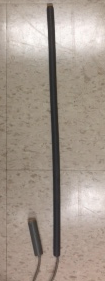 ‘Simple’ models  can also be made out of PVC
 or copper tubing
“Lizard”
“Snake”
Model of Anolis gundlachi, in El Verde, Puerto Rico
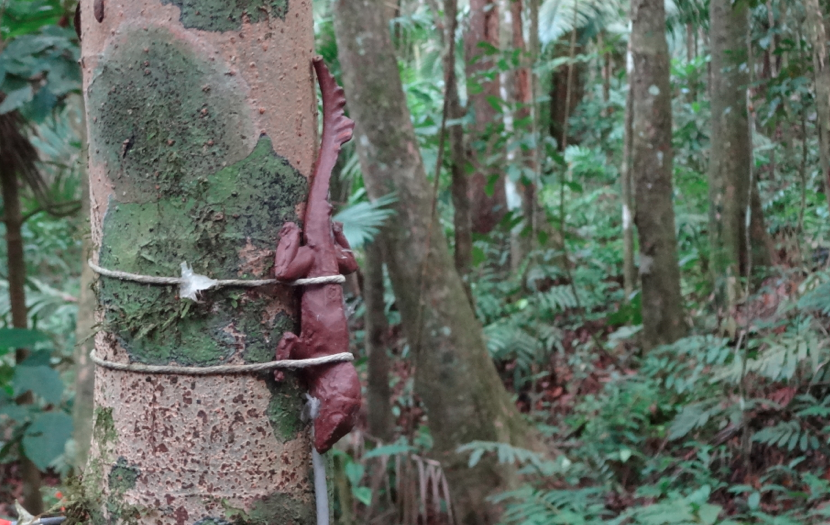 Use size appropriate for species being studied
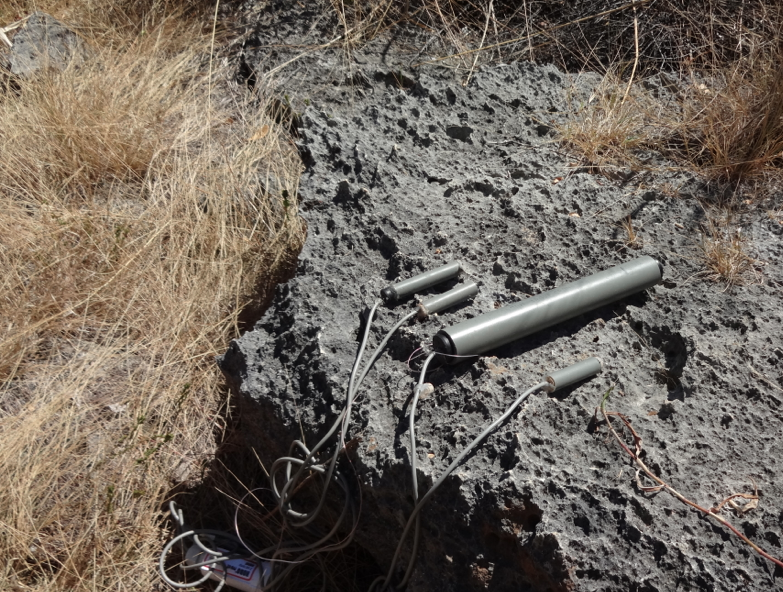 Anolis
Ameiva
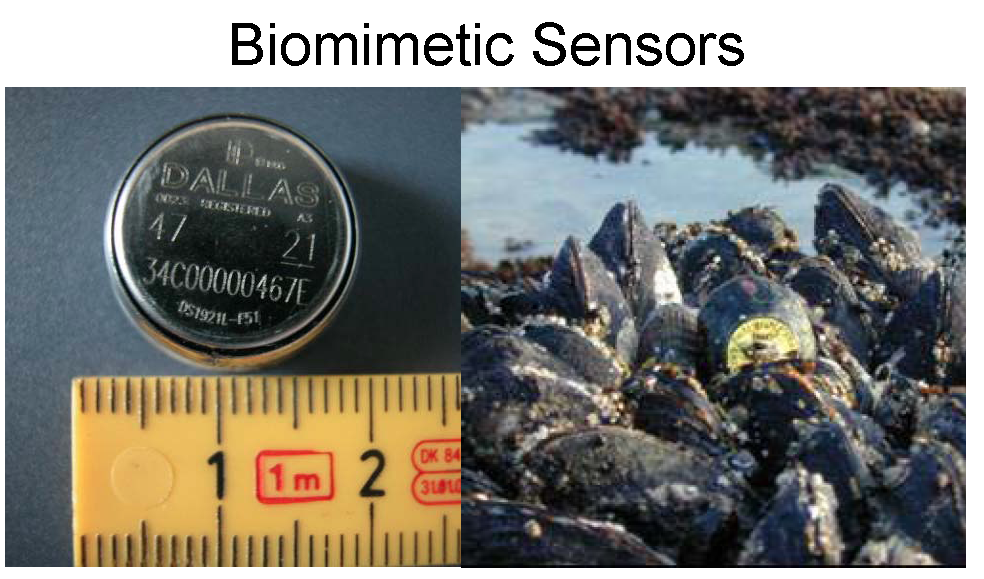 Image from Brian Helmuth
Factors that influence estimates of Te
Size !!!
Color
Contact with substrate
Orientation (to sun)
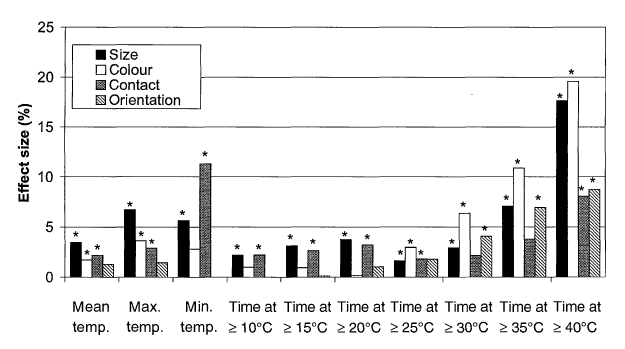 Shine & Kearney
Funct Ecol 2001
Color influences heat exchange and thus Te
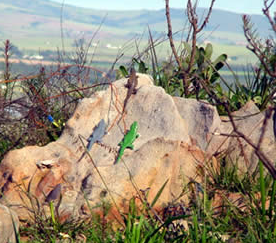 Cordylus & and lizard models
South Africa
http://academic.sun.ac.za/cib/news/20110509_microsite_distributions.htm
Impact of ‘skin’ color on operative temperature
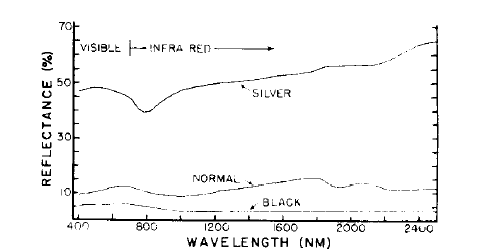 Liolaemus multiformis
 in Peru ,4300 m
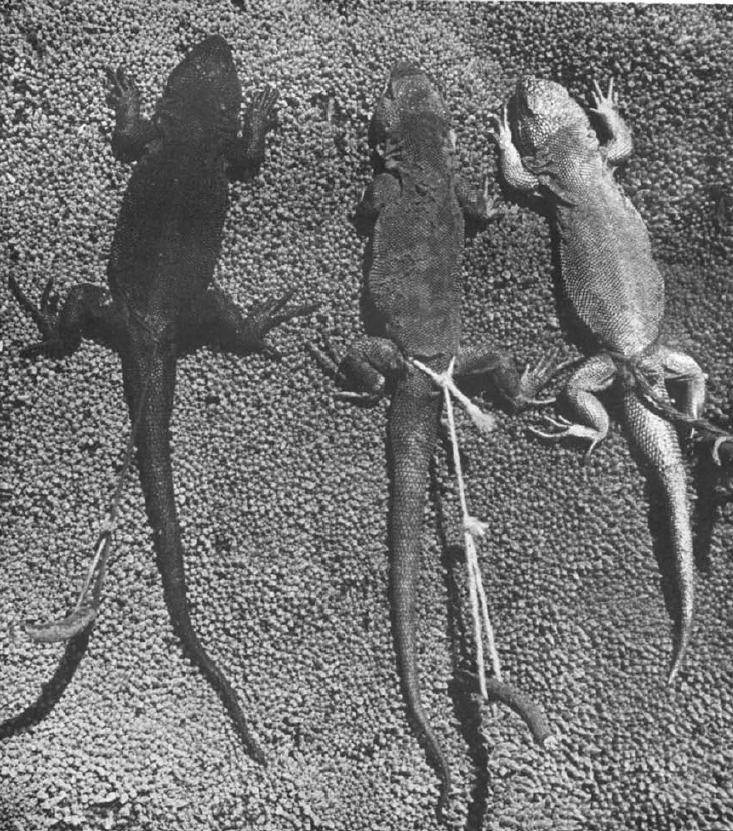 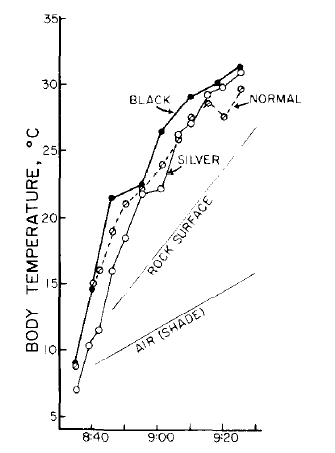 flat-black
paint
silver
paint
Pearson, Comp Biochem Physiol 1977
Selecting appropriate paint color
Goal:  reflectivity of paint = that of organism
Finding the reflectivity of various types of paints

	Peterson et al., 1993 Table 7.1 
	(in Siegel & Collins, eds., Snakes:  Ecology and Behavior)


Examples of reflectivity of various lizards & snakes
	
	Porter 1967
	Peterson et al. 193
	Christian et al. 1996a
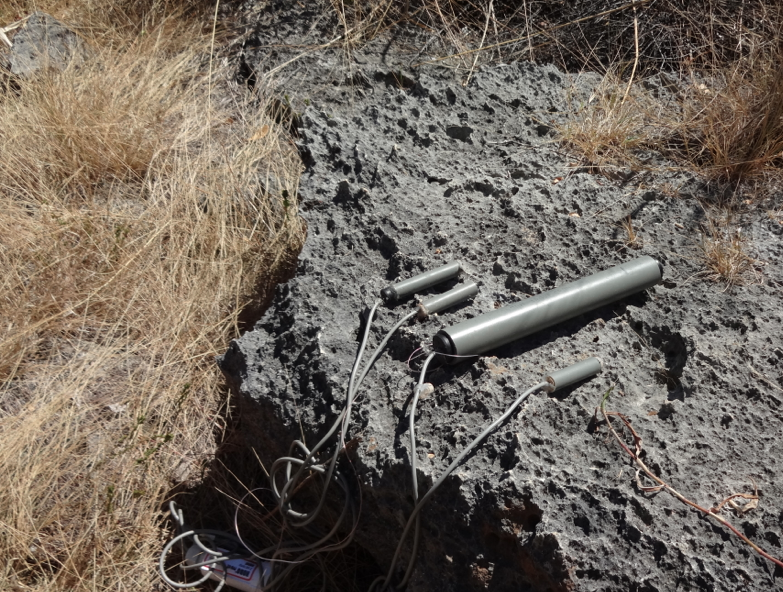 Calibrate the temperature of the model 
versus that of live lizard (in nature)
Iberolacerta monticola
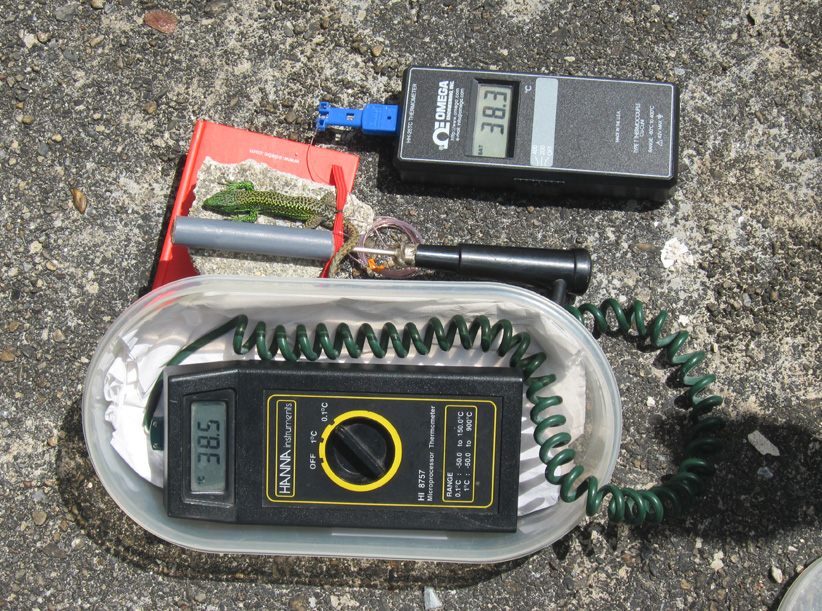 B. Sinervo
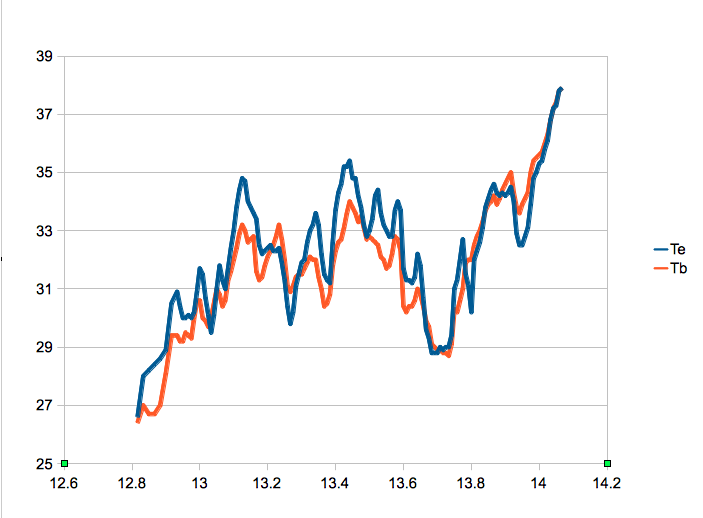 Sample results – calibration experiment
Iberolacerta monticola
B. Sinervo
SLIDE OF TORTOISE MODEL
Te in warmest and in coolest microenviroments
delimit the range of possible Tb
also help predict when animal will be active
Te max 
   (surface in sun)
Temperature
Tpreferred
Te soil
Te min 
    (surface in shade)
hrrestriction
Time of day
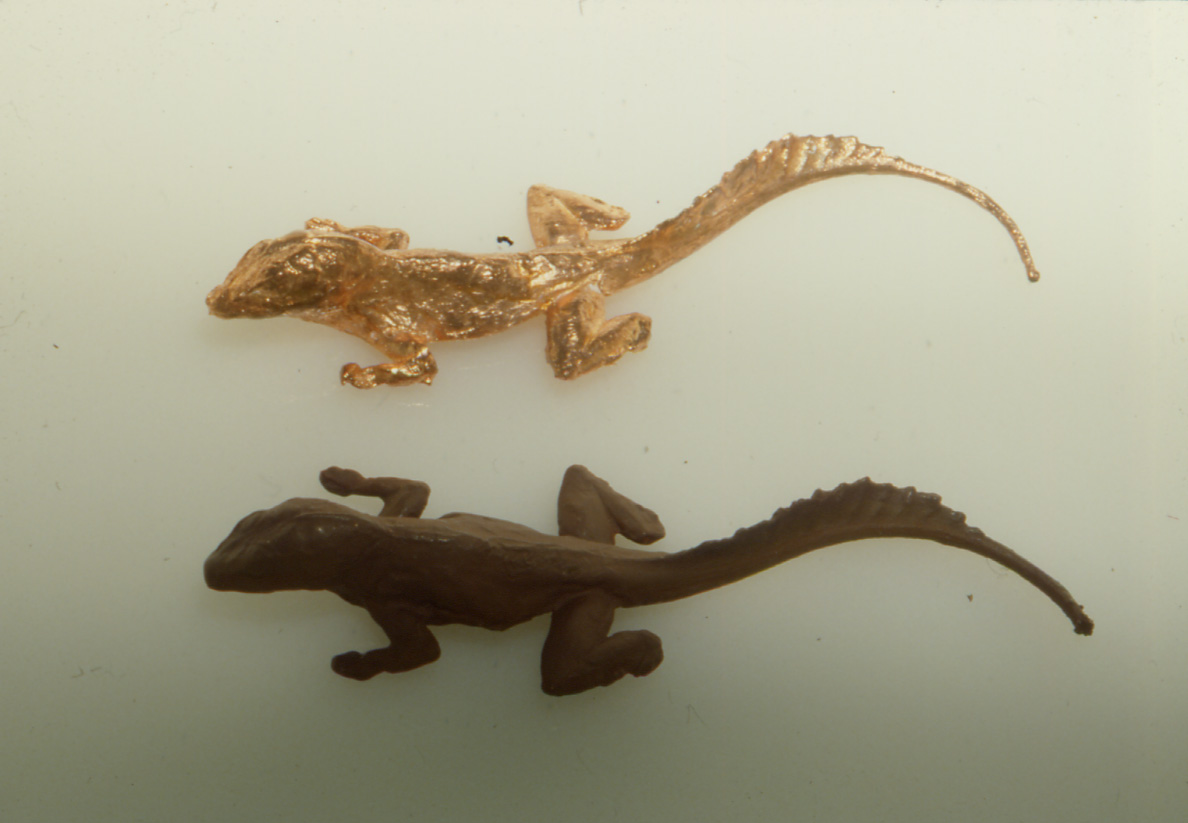 courtesy Paul Hertz
Other Important Issues
How many models ?


Where should they be placed?


How often to record Te ?
Where should they be placed?
Depends on the goal of the study


	In all microhabitats, if want a habitat ‘map’

	In all microhabitats used by the organism, 
		if want organism-specific map

	In most extreme microhabitats, if want to bracket 
		max & min Te
How many models should be deployed?
Depends on the goal of the study

		at least 2 models,  if want to bracket max & min Te

	      
	 	more if one wants to map the habitat

		depends on the thermal complexity of habitat
[Speaker Notes: But how many?   Depends on habitat]
If want to predict predict when animal will be activeput models in warmest and coolest spots
Te max 
   (surface in sun)
Temperature
Tpreferred
Te soil
Te min 
    (surface in shade)
hrrestriction
Time of day
[Speaker Notes: But if want a detailed thermal “map” of the habitat, need more models, as in the next slide]
Randomly deploy models into habitat
Warming temperatures will restrict activity times, energygain, and reproductive output
Te max 
   (surface in sun)
Temperature
Tpreferred
Te soil
Te min 
    (surface in shade)
hrrestriction
Time of day
East
West
South
Tortoise models
East
West
South
15
10
5
Randomly deploy models into habitat
Deeply shaded forest – Te variation is very small
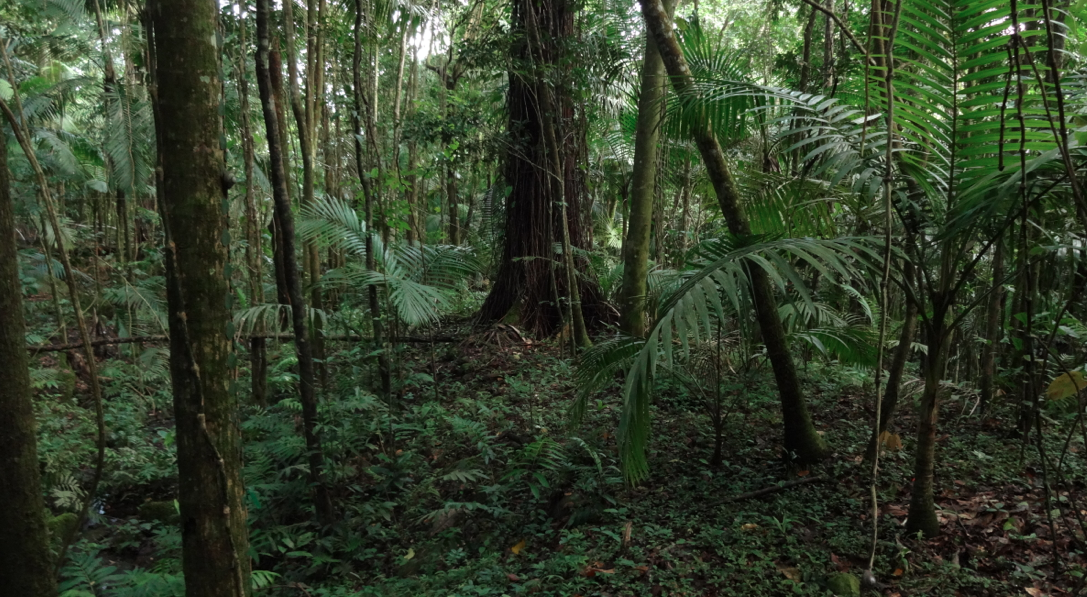 27.9
25.2
25.9
25.3
Open habitat – Te variation is large
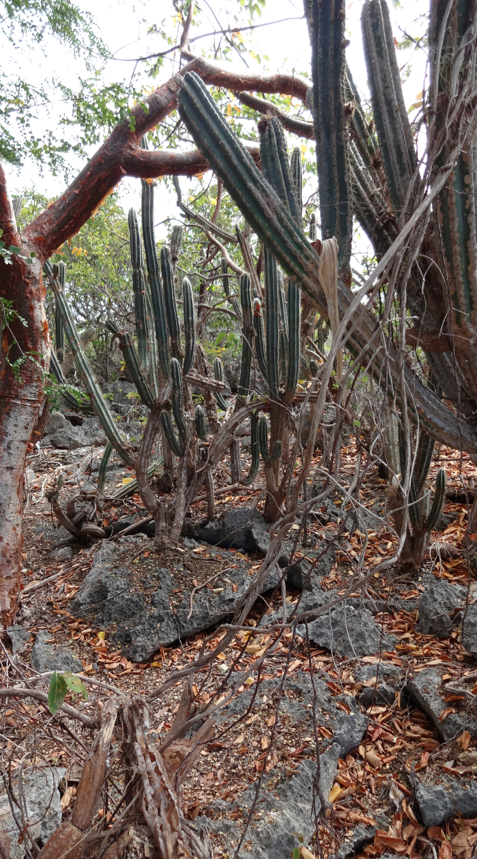 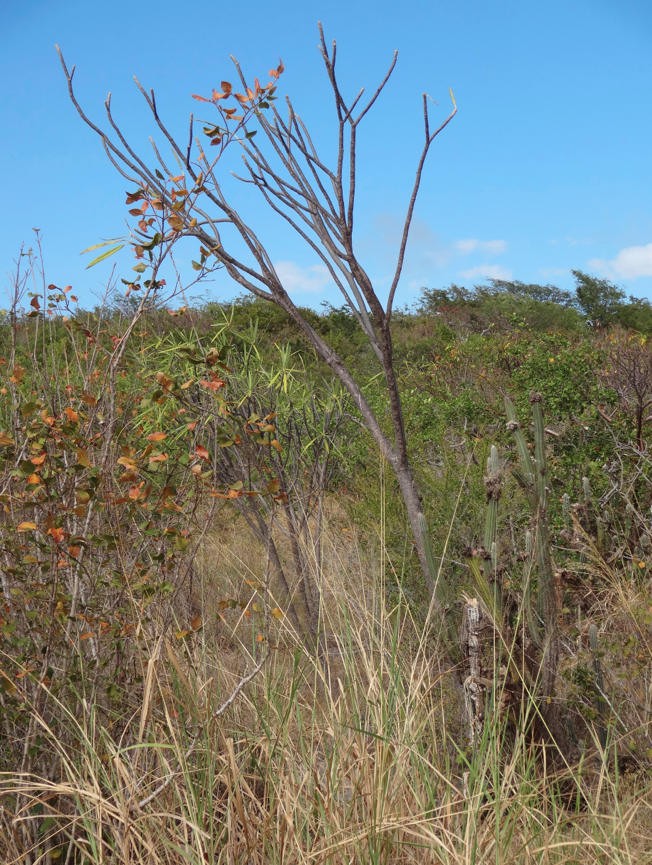 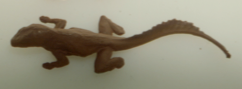 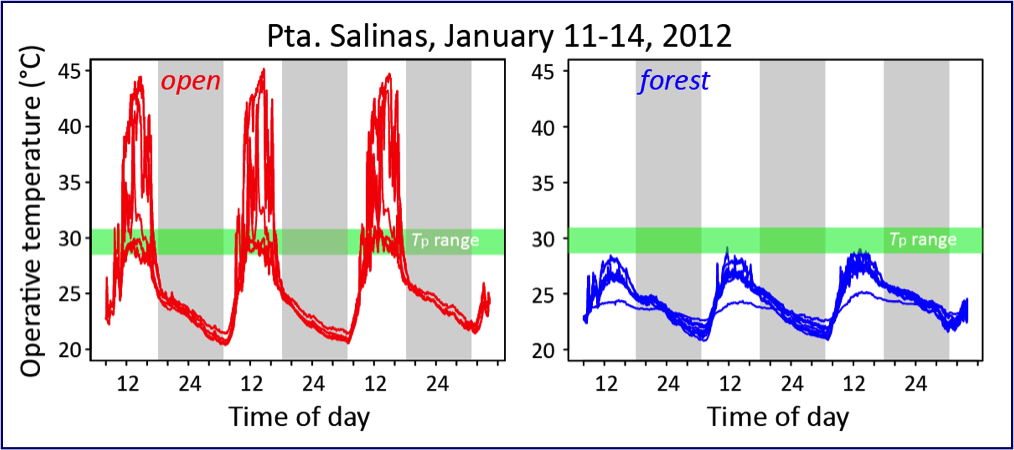 But how many models do you need ? (here 50)
“Pero soy flaco, y cincuinta es
   demasiado trabajo. por qué no utilizar 
   sólo el diez?”
But how many models do you need ? (here 50)
compute “true” mean & SD of Te
But how many models do you need ? (here 50)
compute “true” mean & SD of Te
subsample with various N    compare subsample mean & SD
How to estimate the number of models
Use sensitivity analysis

Find data set for similar habitat, with lots of models

	subsample randomly from the full data, 
		compute mean & SD Te and compare with
		“true” mean and SD for the full data

	repeat 1000 

	repeat for various sizes (N) of subsamples
Data for Anolis gundlachi, a thermoconformer 
in montane forest in Puerto Rico
data courtesy of Paul E. Hertz
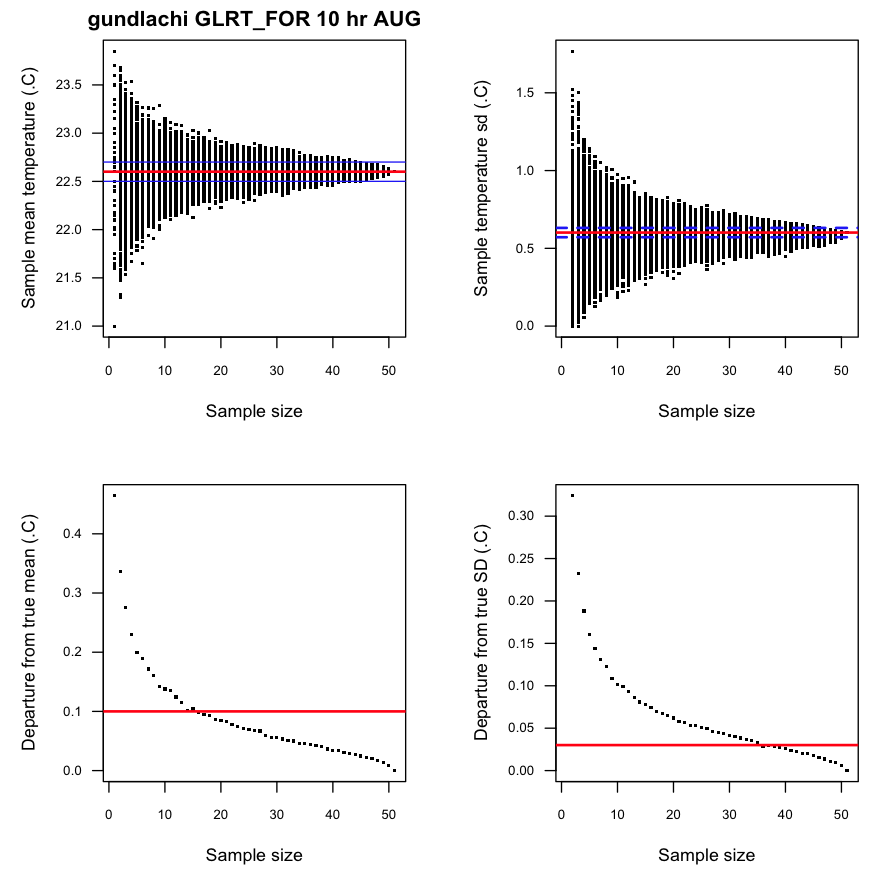 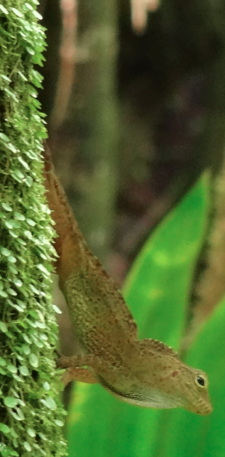 Number of samples (out of 1000) that had a mean Te 
within 0.1°C of true mean
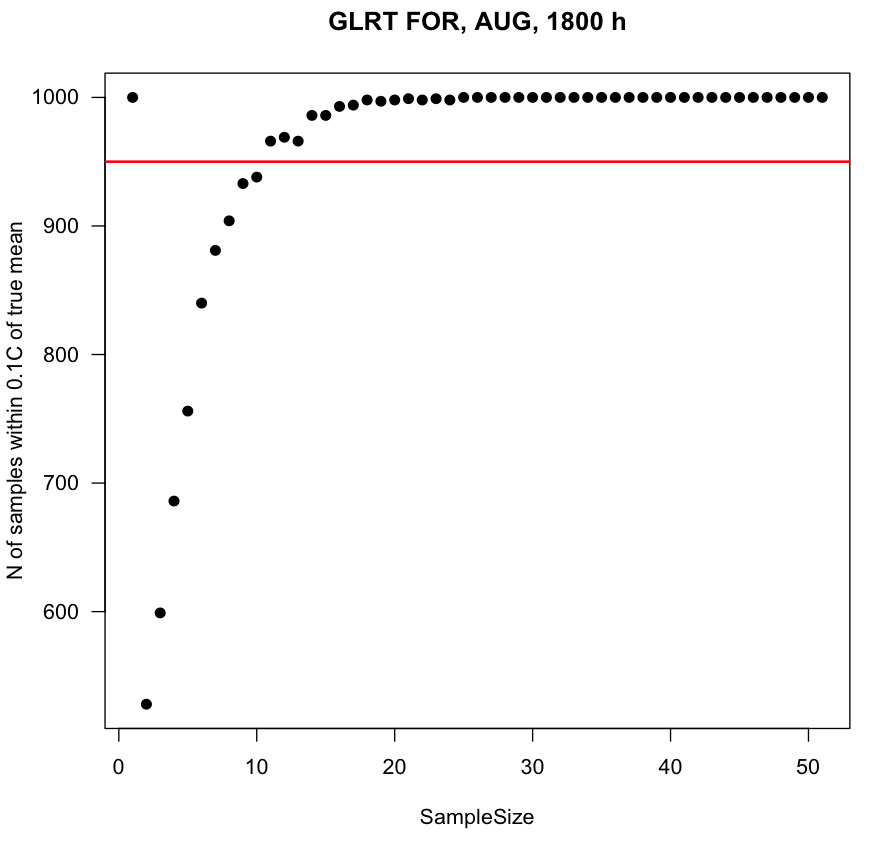 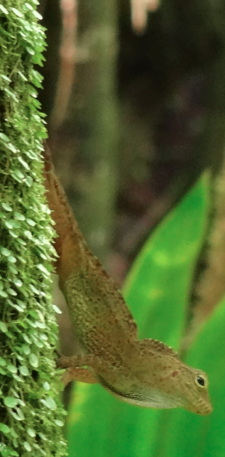 [Speaker Notes: So in a shaded forest, a few models should suffice]
But in Guánica, a complex thermal habitat,
many more models needed to approximate true mean Te
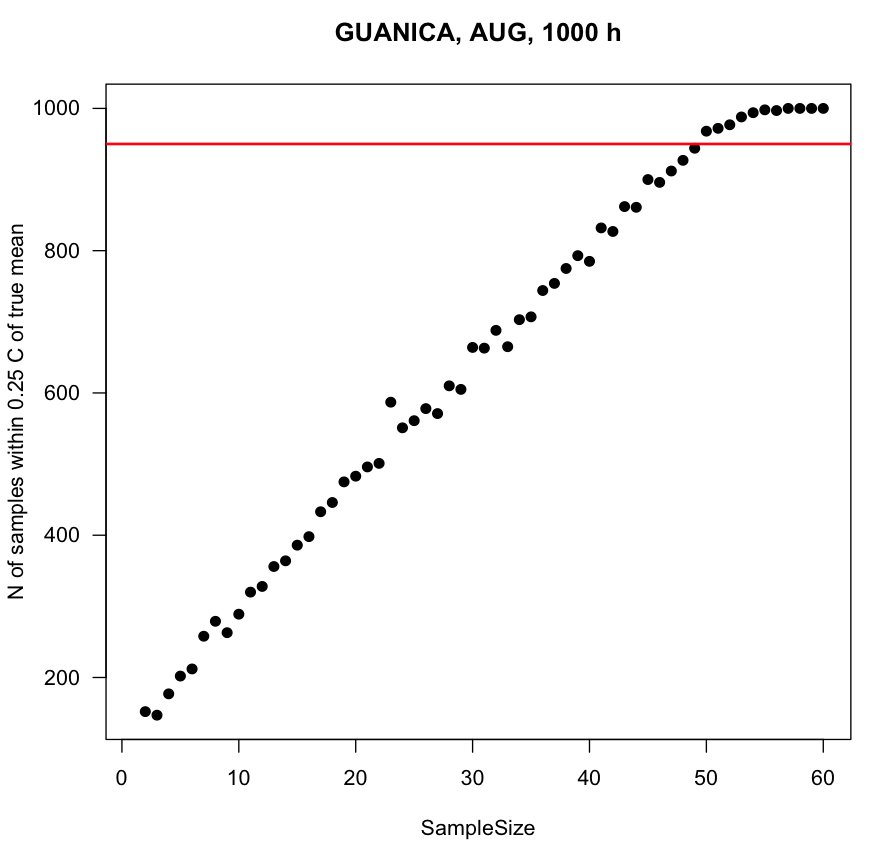 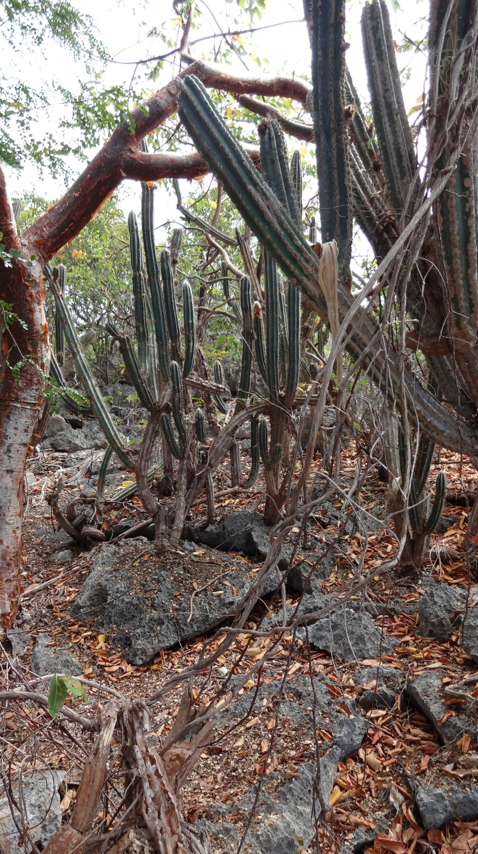 [Speaker Notes: So in a shaded forest, a few models should suffice]
Estimating operative temperatures
wet-skinned amphibians
Te  = Ta +  ∆TR    -   ∆Tevap
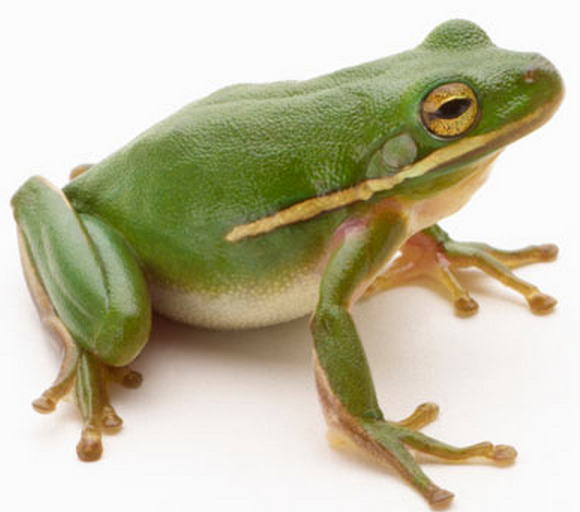 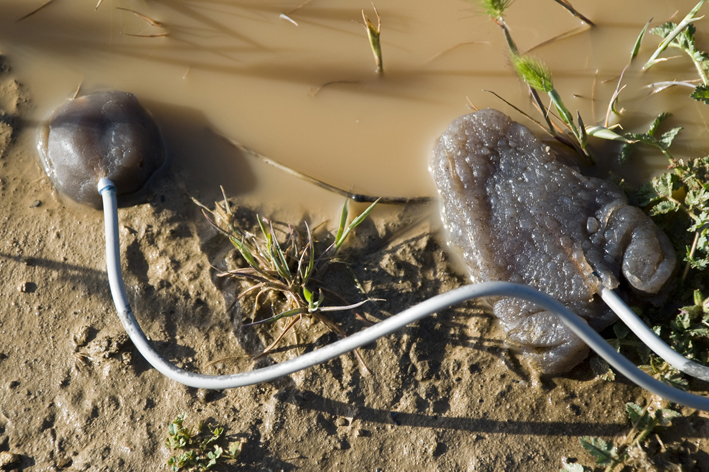 Therefore, Te frog < Te lizard
Effect of evaporation on Te can be huge
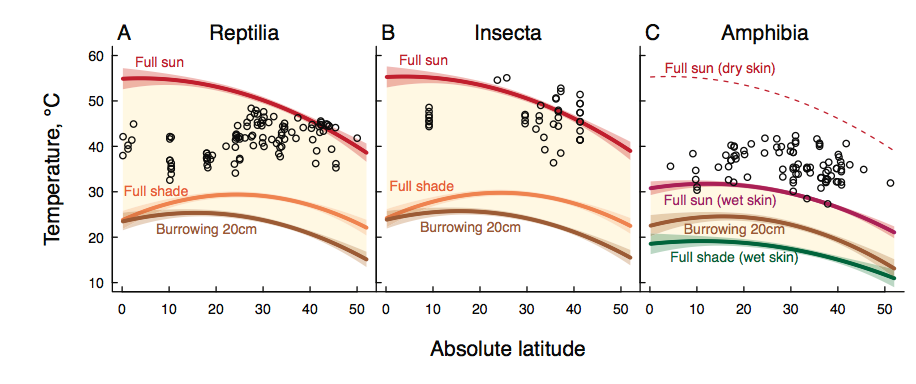 CTmax
Te at noon in summer versus latitude
Sunday et al., submitted
Can also calculate Te
Animal data:

	size
	shape
	color
	posture

Microclimate data:

	solar and IR radiation
	air temperature
	wind speed
	humidity

[or use global climate data]
via biophysical models
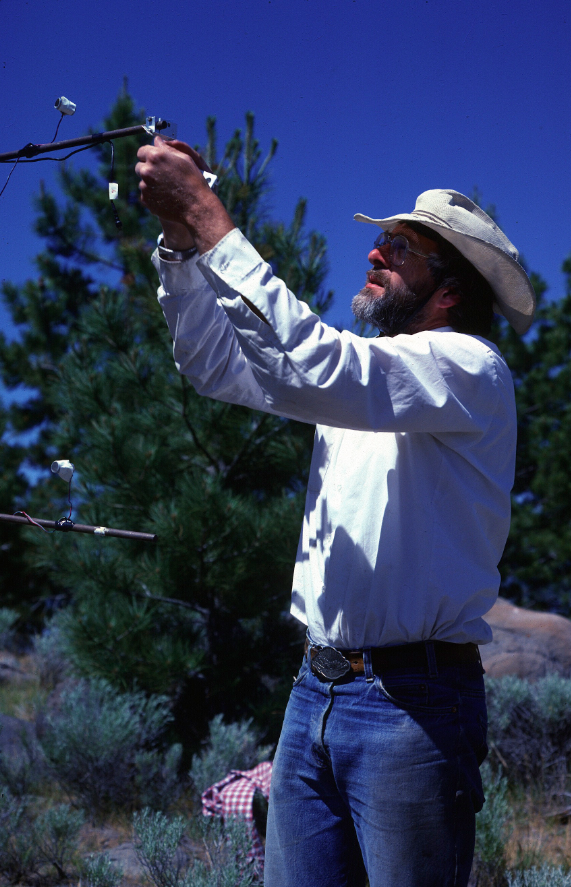 Warren Porter 1984
Eagle Lake, California
Physical models:

	detailed ‘map’ of thermal heterogeneity in habitat

	very accurate, but site specific

Biophysical (mathematical) models:

	can predict Te anywhere, anytime

	thus can do “what if” simulations

		(“what if air temperature increases 3°C?”)
To estimate hourly Te (max, min)
“Niche Mapper”  software
Michael Kearney & Warren Porter
Global data set (10’ spatial grid)

	monthly mean temperatures of daily maximum & minimum temperatures
	relative humidities
	daily average wind speed

Simulate ectotherm properties

	size, shape, solar absorptivity; dry skin (lizard, insect) or wet skin (amphibian)
	in full sun, full shade, or mixed; height above ground
		
Site data
	
	longitude, latitude, elevation
B. Sinervo
Kearney, Shine, Porter
PNAS 2009
B. Sinervo
[Speaker Notes: http://www.cru.uea.ac.uk/cru/data
Data 1961-1990  other data sets available at above URL]
Predicted potential activity time (in hours) 
of a nocturnal gecko in Australia

                 current day					after climate warming
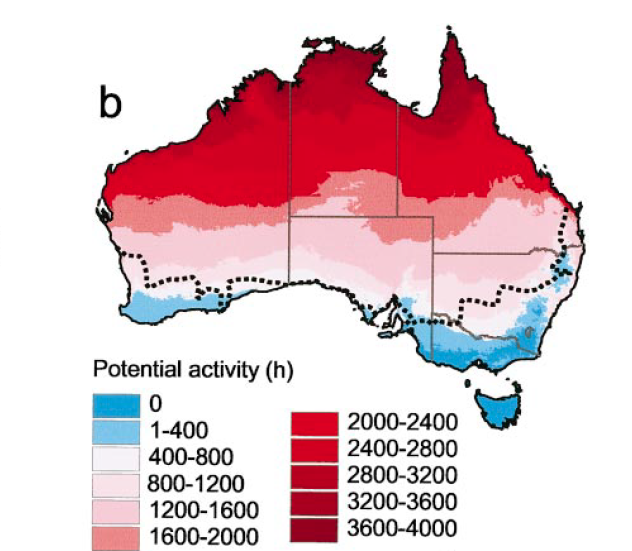 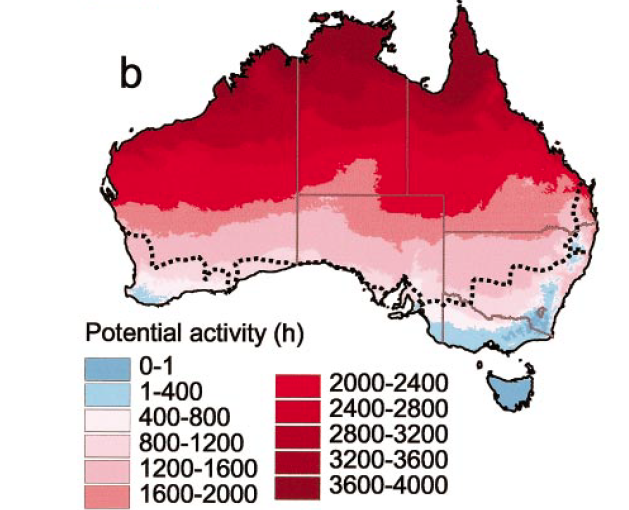 Kearney and Porter, Ecology 2004
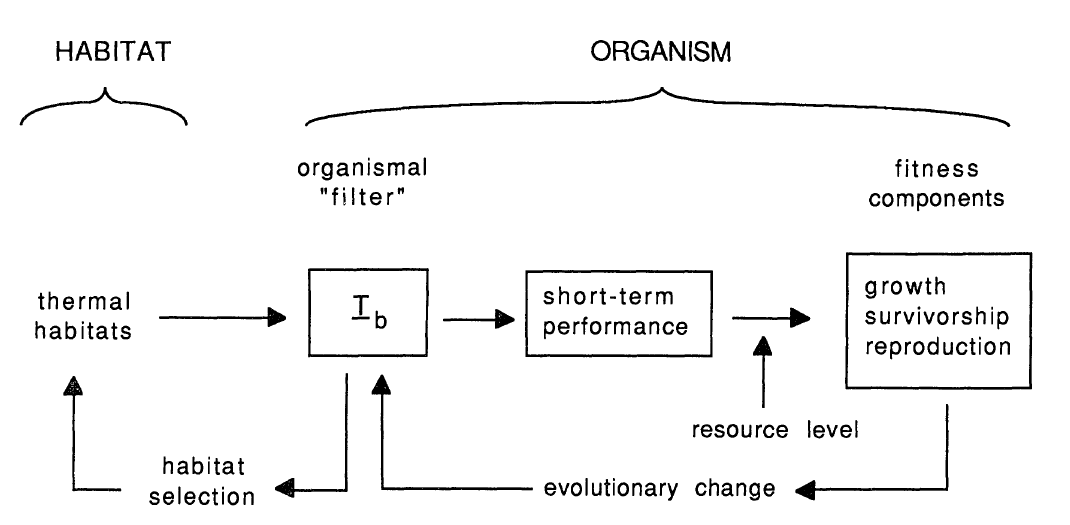 thermoregulation
morphology
thermoregulatory
behavior
Tb
Huey, Am Nat 1991